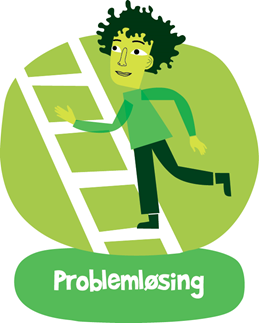 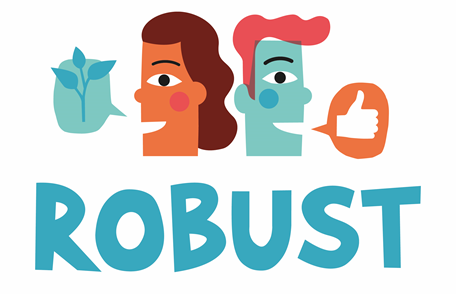 Time 1: Å identifisere problemer
©Læringsmiljøsenteret
Timens tema
Fra forrige tema:
Gi eksempler på noe dere opplevde som nyttig fra Oppmerksomhetstrening

Til denne timen:
Hvordan har dere opplevd å forholde dere til tankene deres gjennom bare å være oppmerksom på dem, enten ved å se dem i fugleperspektiv eller ved å gjøre øvelsen «å være oppmerksom på tankene dine» i ROBUST-appen?
Hvilke erfaringer har dere med å prøve ut «grubletid»?

Tema for timen: Hva kan være et problem og hvordan    kan et problem oppstå? Tretrinnsmodellensom en måte      å møte problemer på.
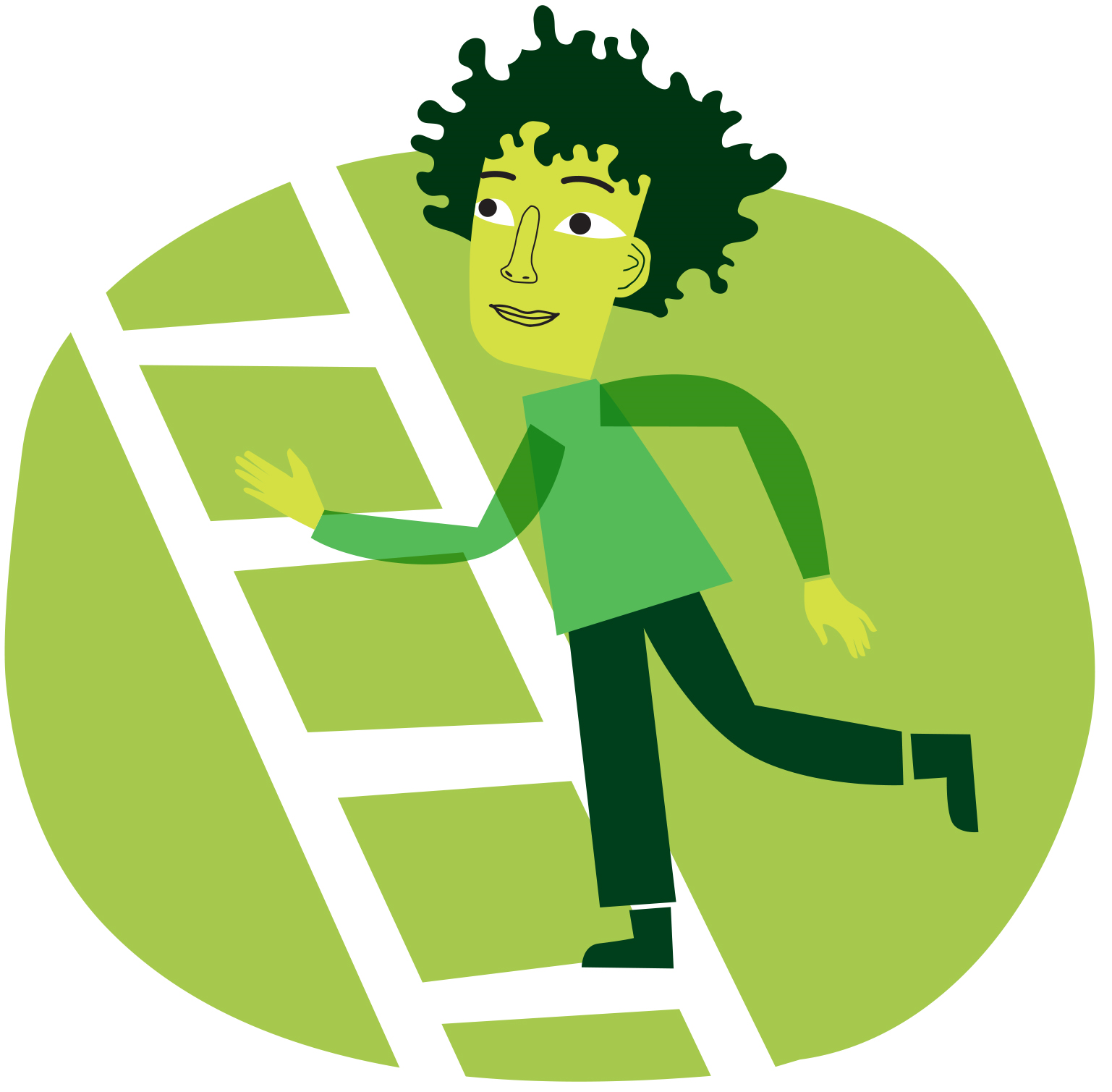 ©Læringsmiljøsenteret
Problemer, valg og konsekvenser
Hvilke problemer kan dere møte i løpet av en skolehverdag?

 Hvilke måter kan problemet løses på?
Hvilke valg har du?
Hvilke konsekvenser har valgene?
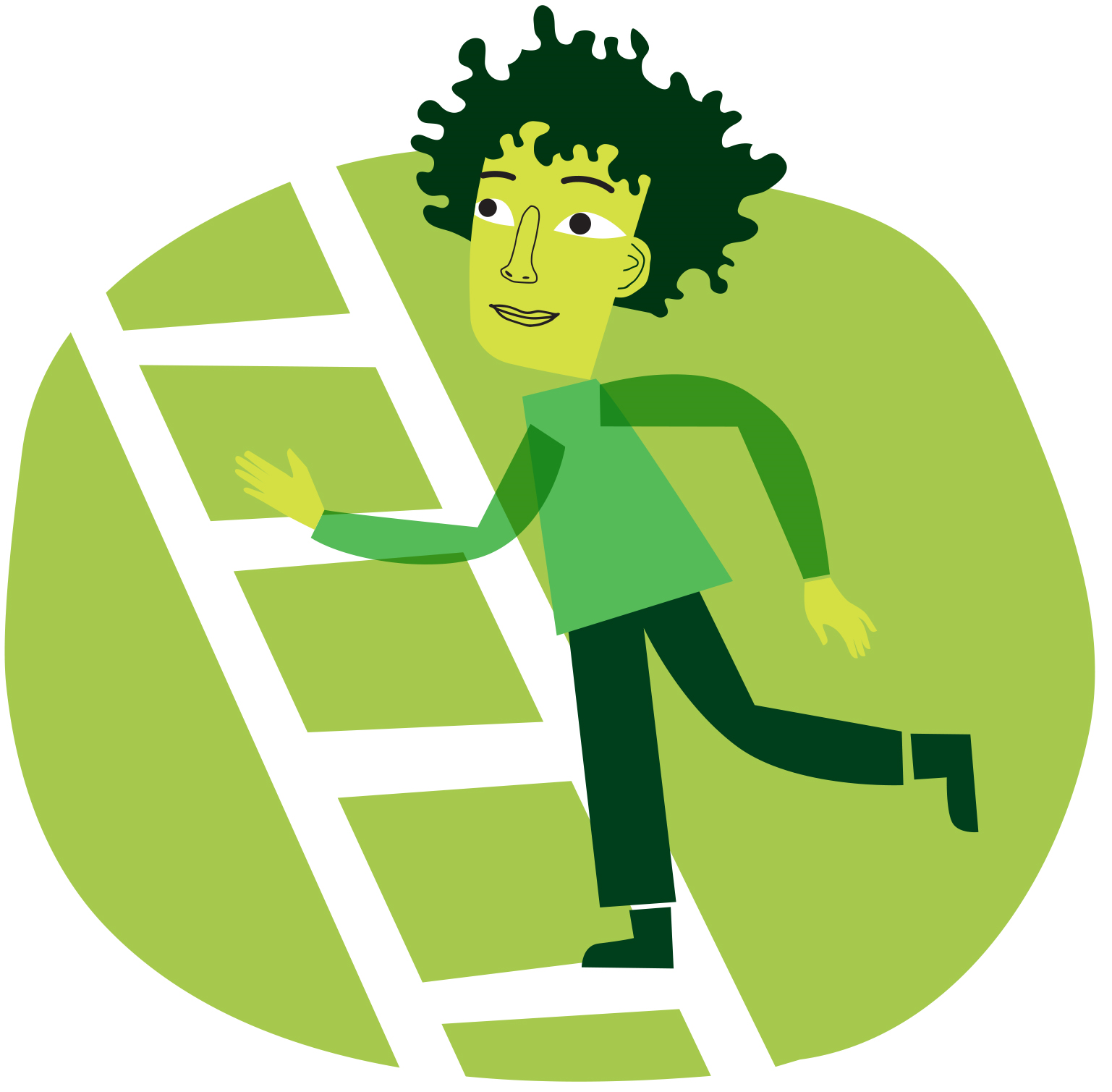 ©Læringsmiljøsenteret
Tretrinnsmodellen
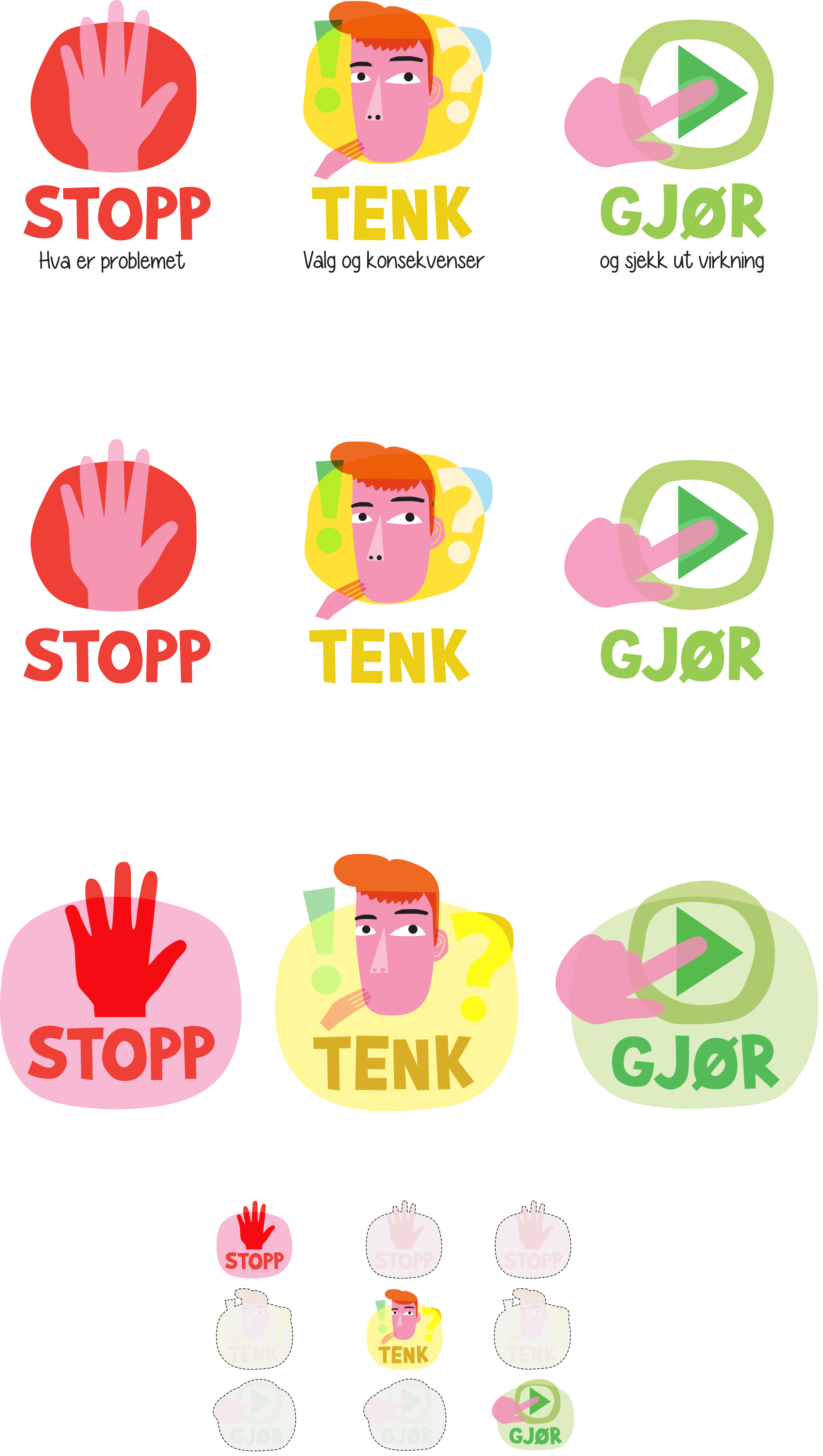 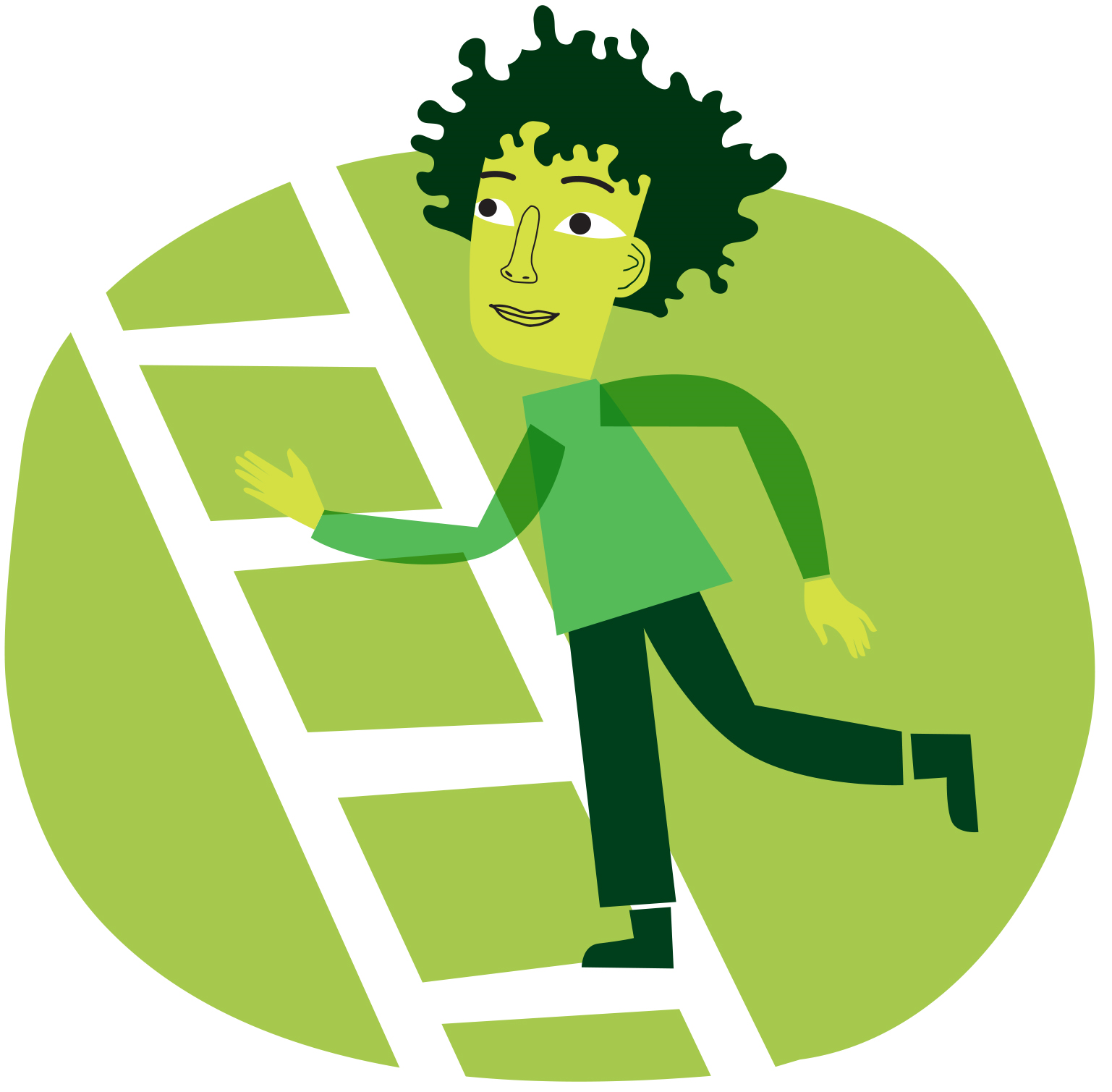 ©Læringsmiljøsenteret
Hvordan kan problemer oppstå?
Hvilke problemer kan dere møte i løpet av en skolehverdag?

 Hvilke måter kan problemet løses på?
Hvilke valg har du?
Hvilke konsekvenser har valgene?
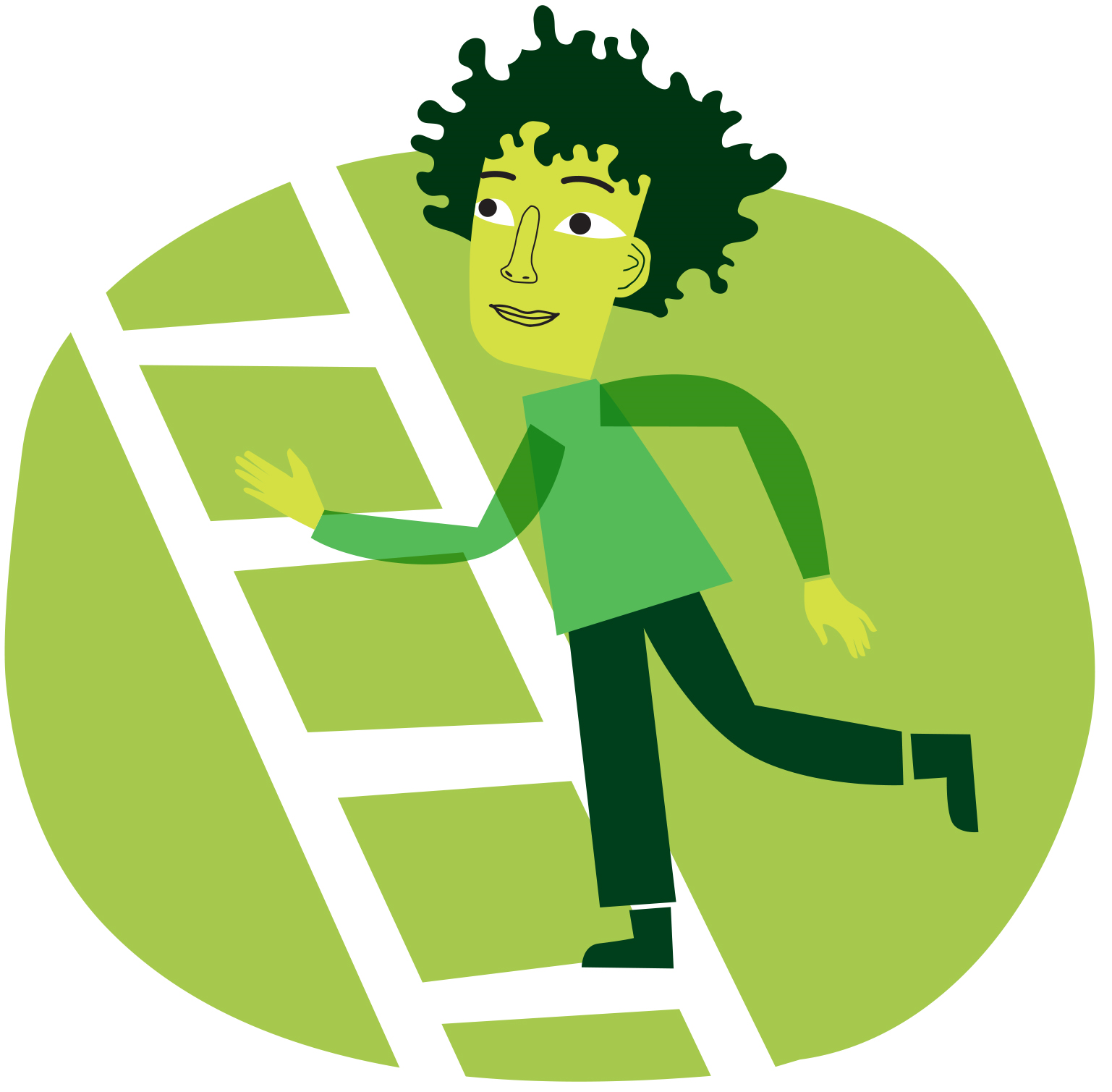 ©Læringsmiljøsenteret
Pustepause
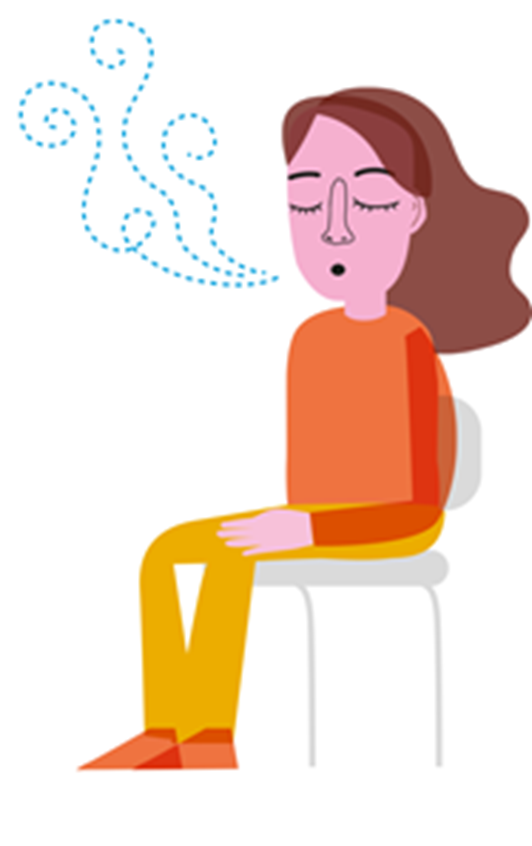 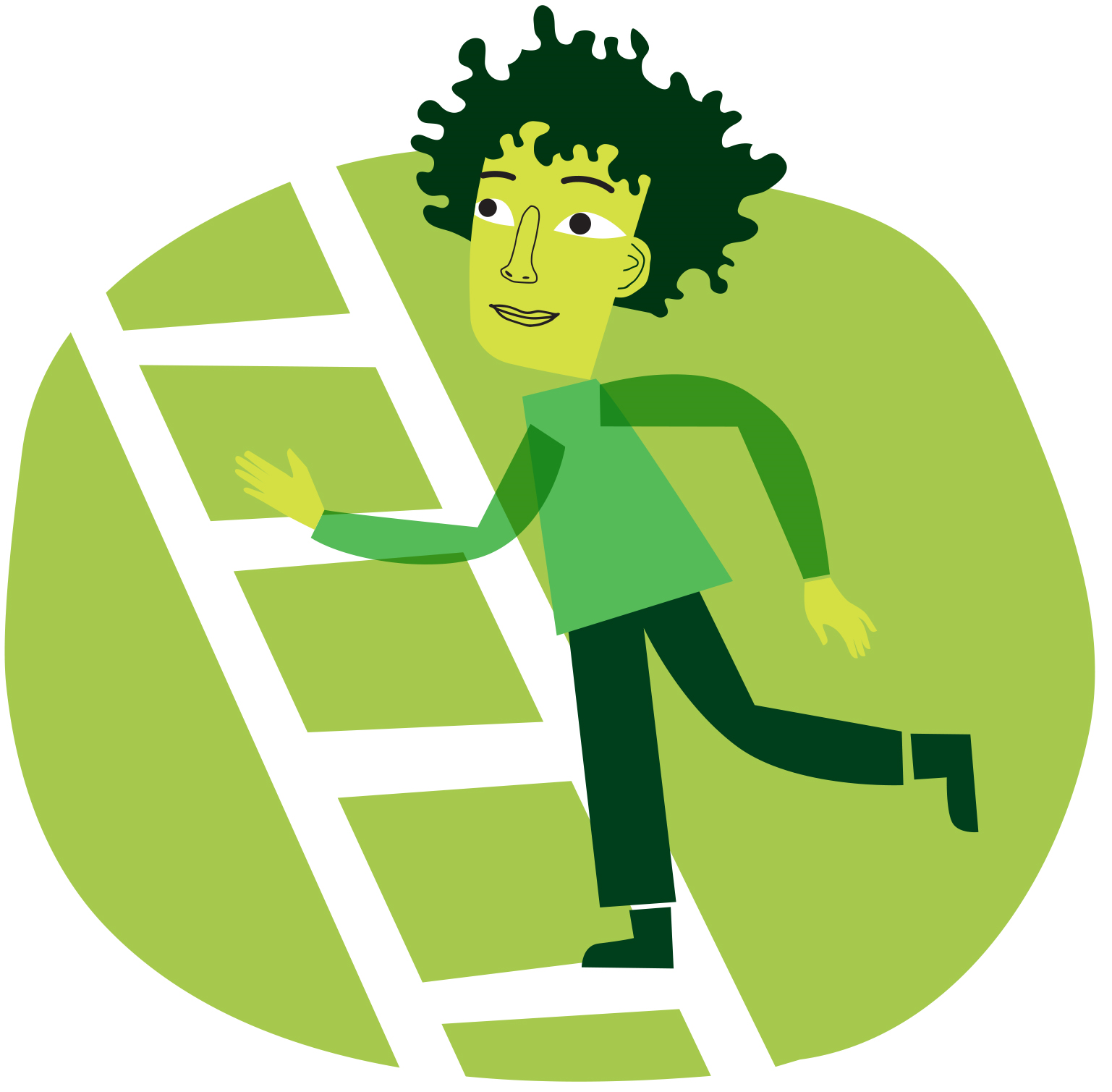 ©Læringsmiljøsenteret
Oppgaver til neste gang
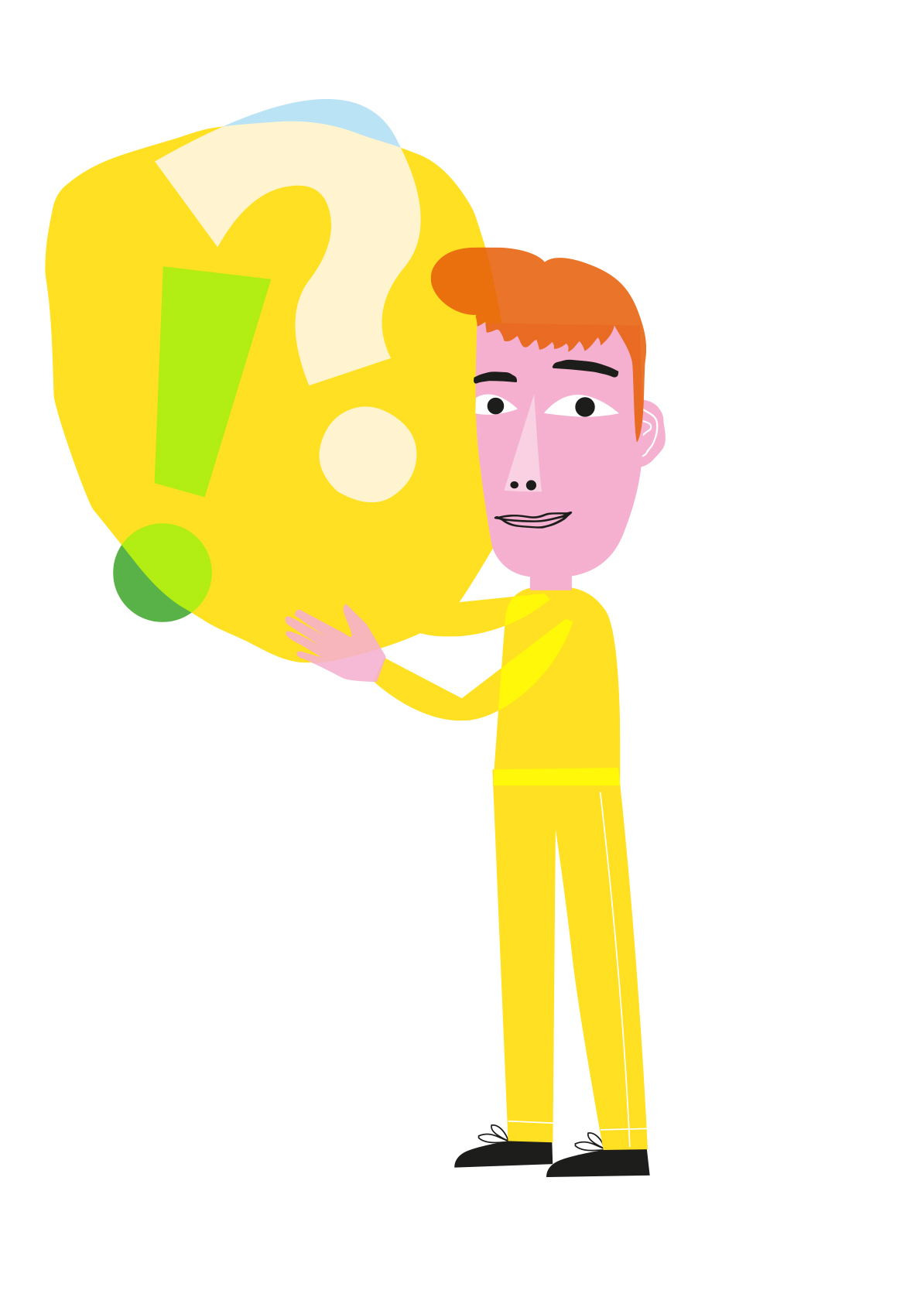 Tenk gjennom:

Neste gang du står ovenfor et problem, hvilke ulike valg har du? 

Hva er konsekvensene av de ulike valgene?
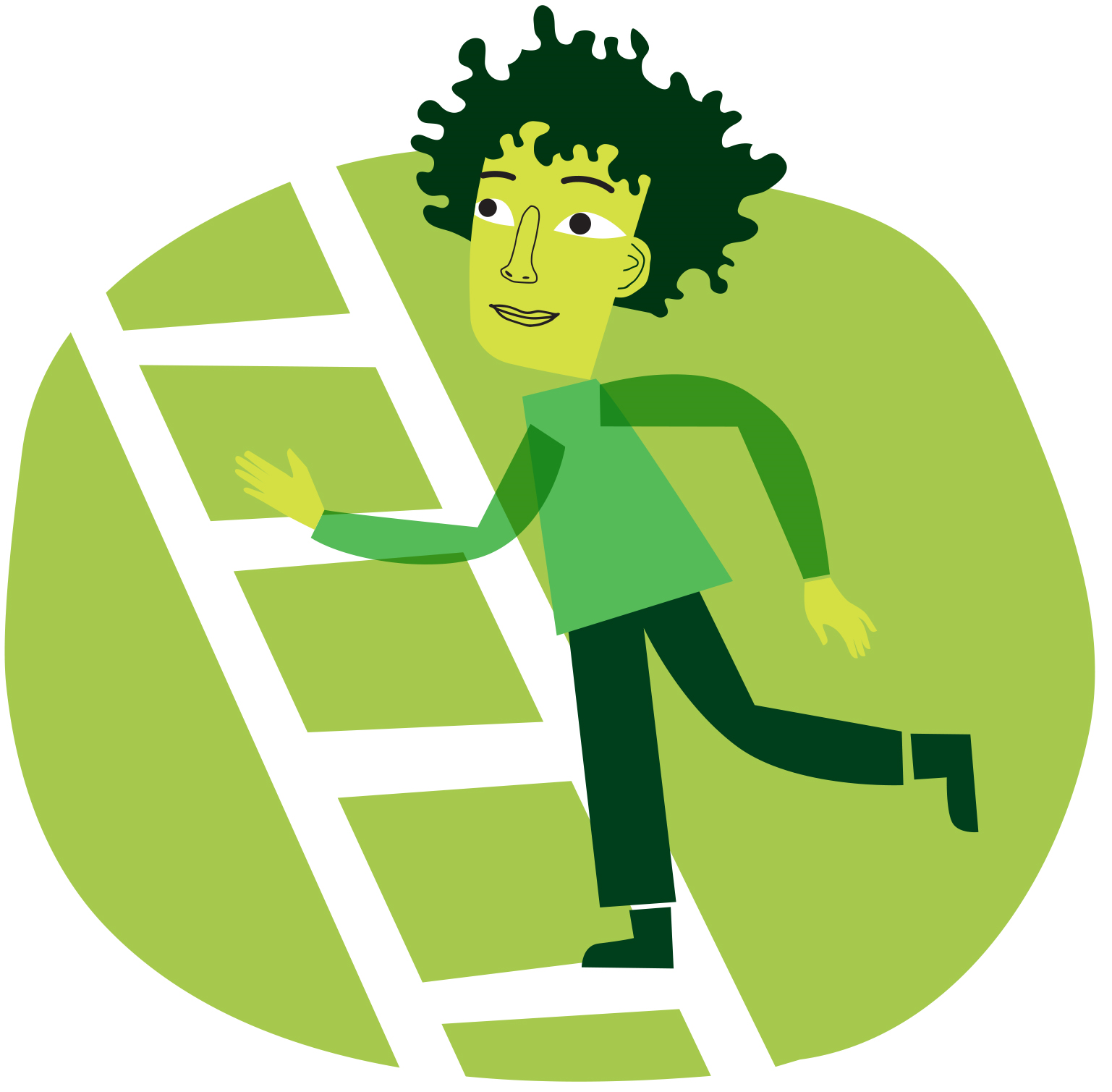 ©Læringsmiljøsenteret
Oppgaver til neste gang
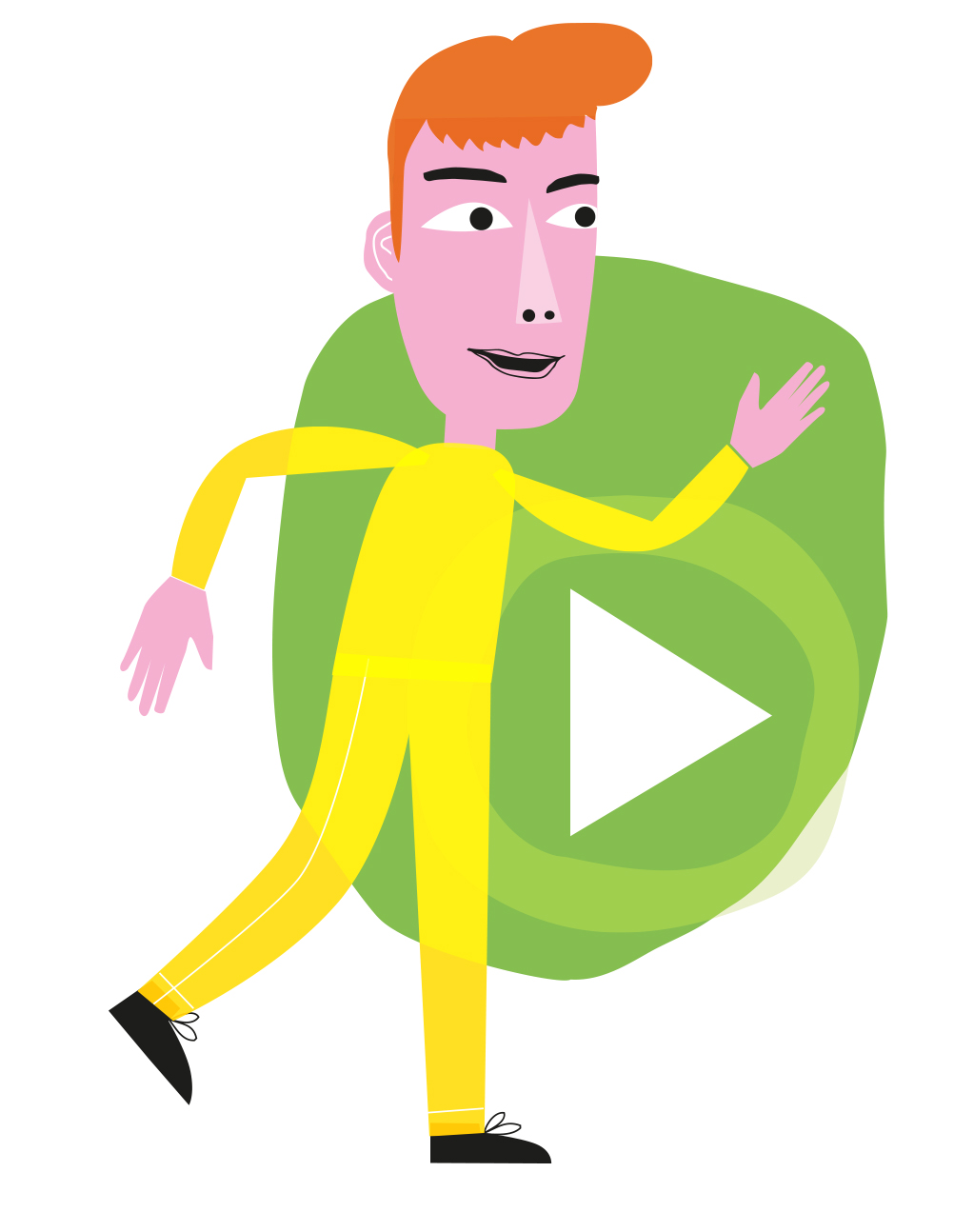 Prøv ut:
Spill av Atlars sin sang «Rotteracet» i                 ROBUST-appen.
Gjør deg opp en mening over hva budskapet i sangen er. 

Gjør følgende:
Forsøk tretrinnsmodellen neste gang du har behov for hjelp med en skoleoppgave neste uke.
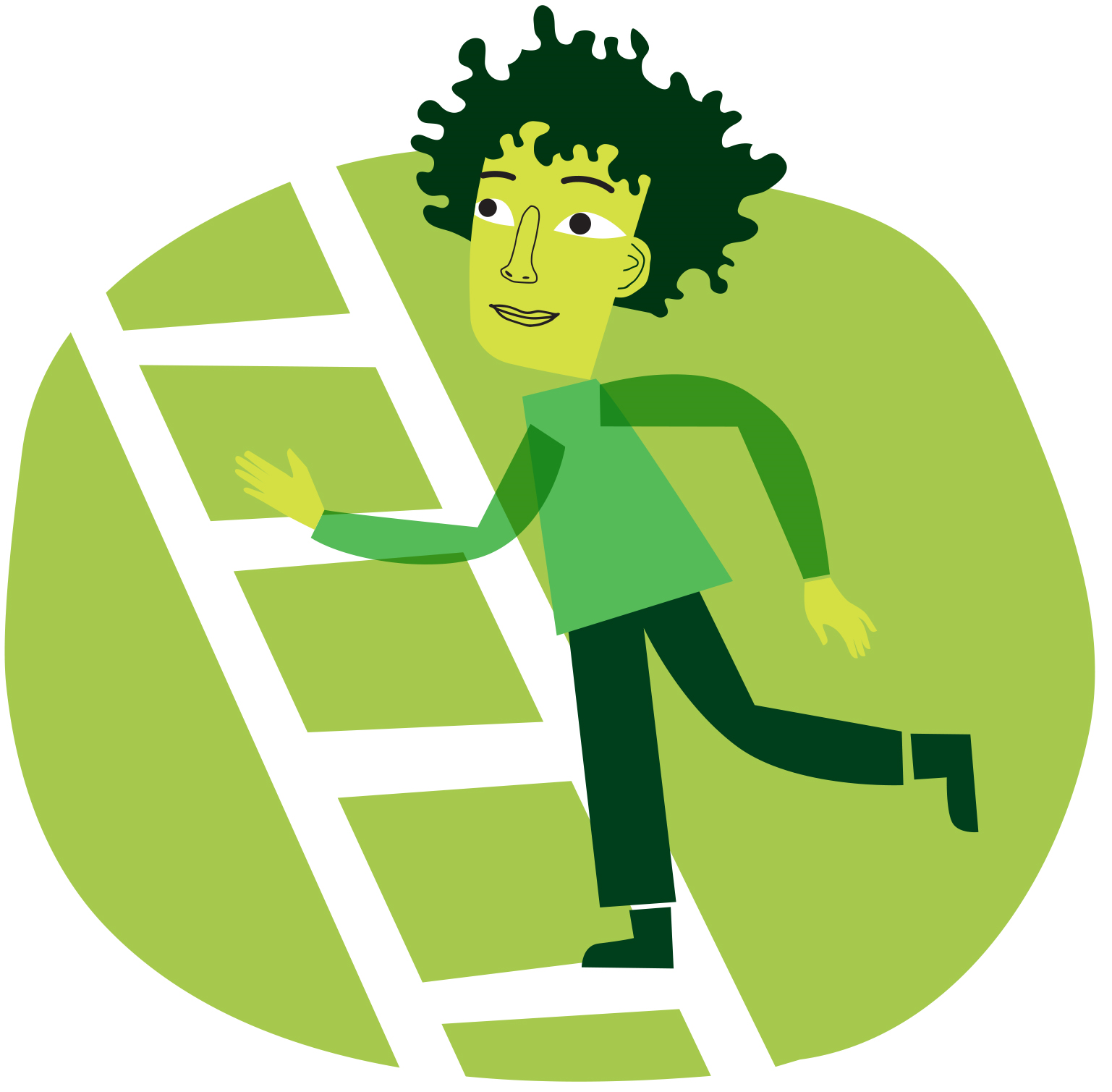 ©Læringsmiljøsenteret